SADBHAVNA COLLEGE OF EDUCATION FOR  WOMEN, JALALDIWAL
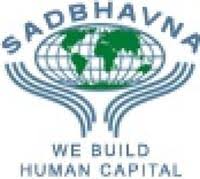 Subject:    Understanding  the self 
                    Topic:    Schooling as a process of 			   identity formation
              Incharge:     Ms.Manpreet Kaur raikot
INTRODUCTION

Meaning of School:

 	Etymologically, the word school has been derived from the greek word `Skohle’ which means leisure. In ancient greece, leisure places were used for the development of the personality of the individuals.
SCHOOL IN THE SELF DEVELOPMENT
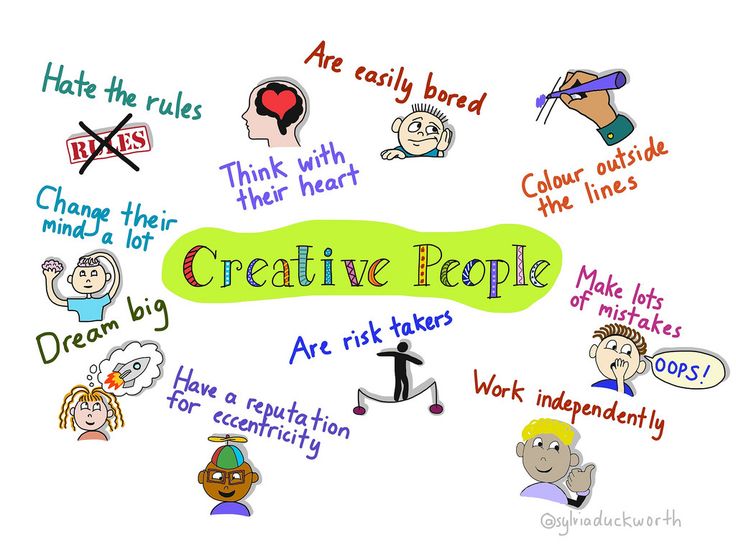 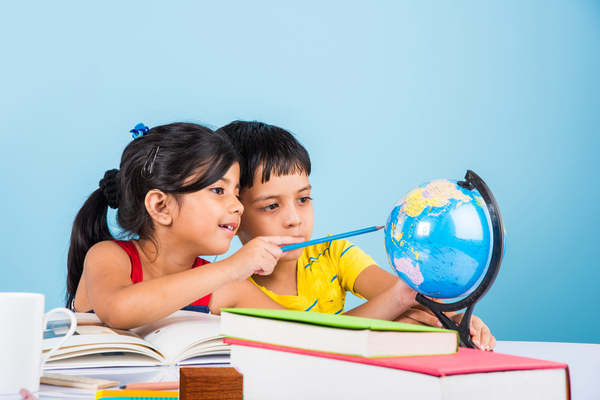 Development of physical self
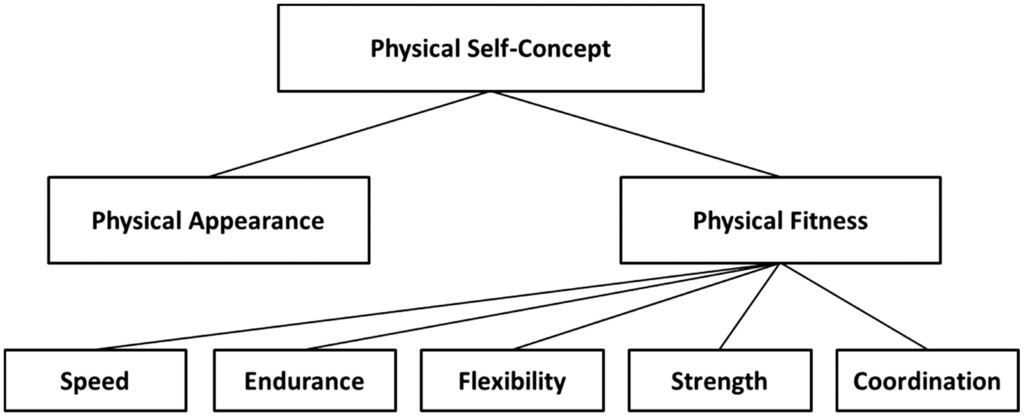 Socialization of the individual:
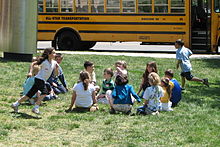 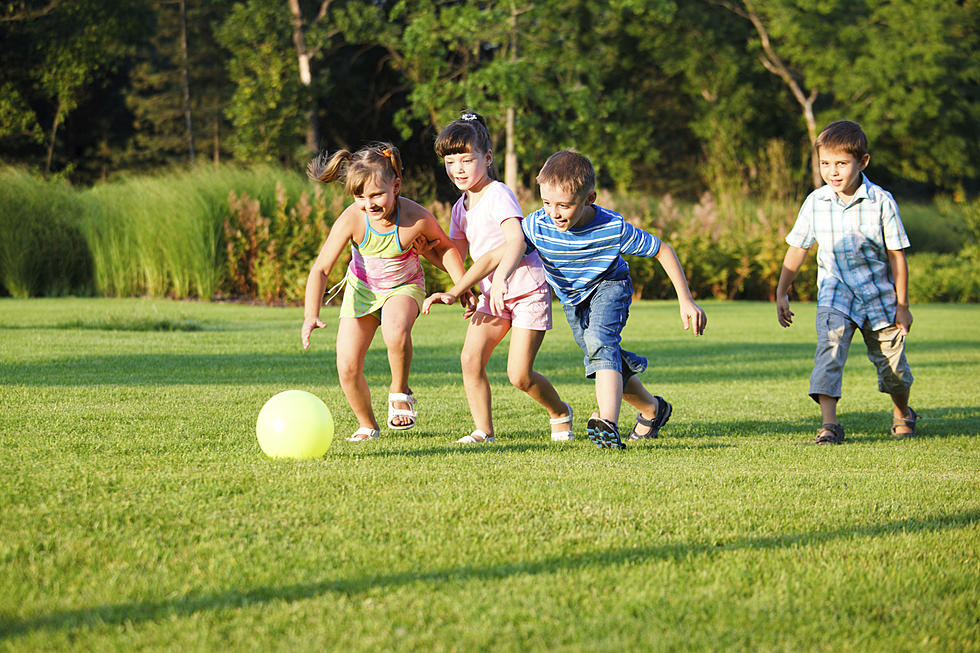 Modification of the Behaviour:
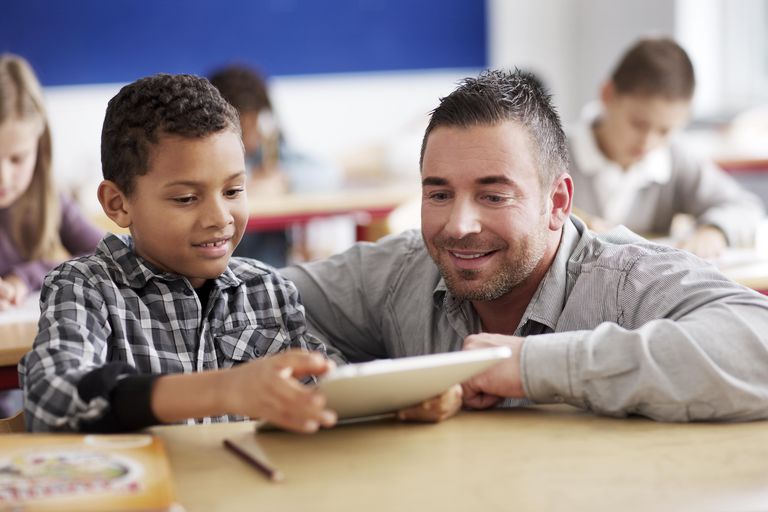 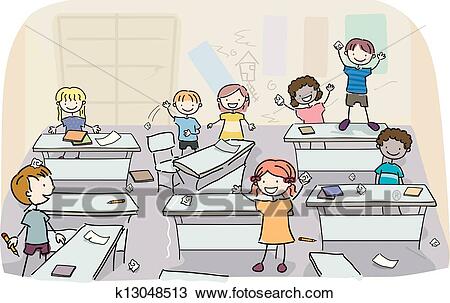 Cultivation of dynamic and adaptable mind:
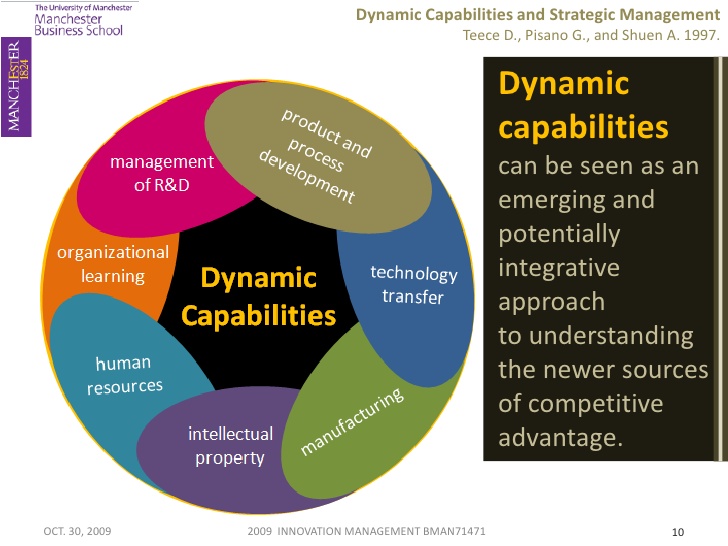 Influence of Teacher:
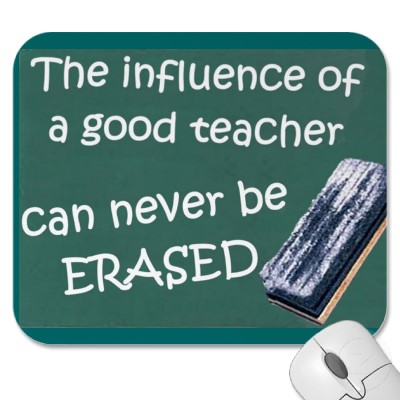 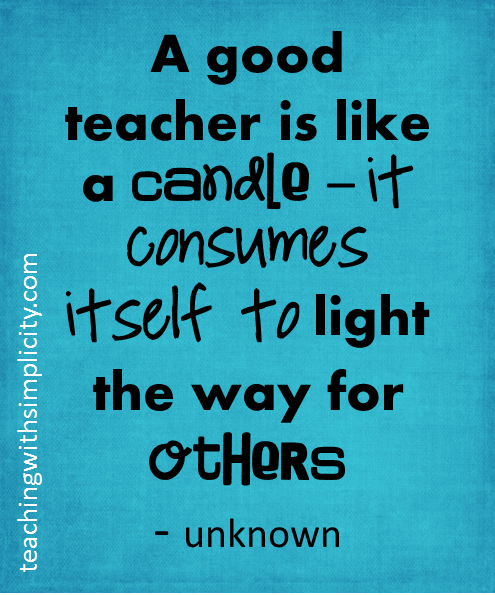 CONCLUSION
	
	The above views makes it clear that the school is places which conserves, promotes and transmits culture , prepare children for citizenship, intellectual, moral and social needs of the students.
THANKS